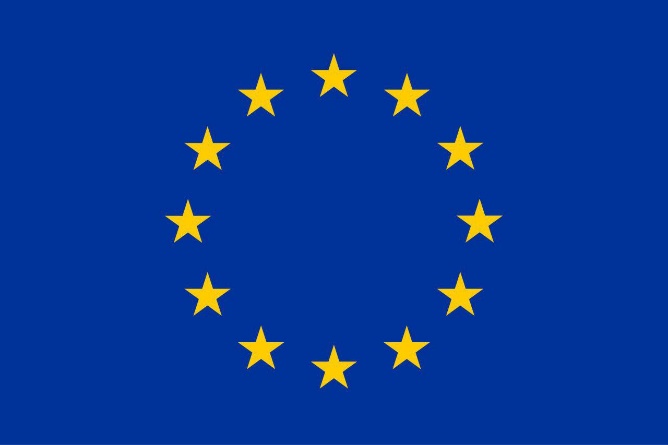 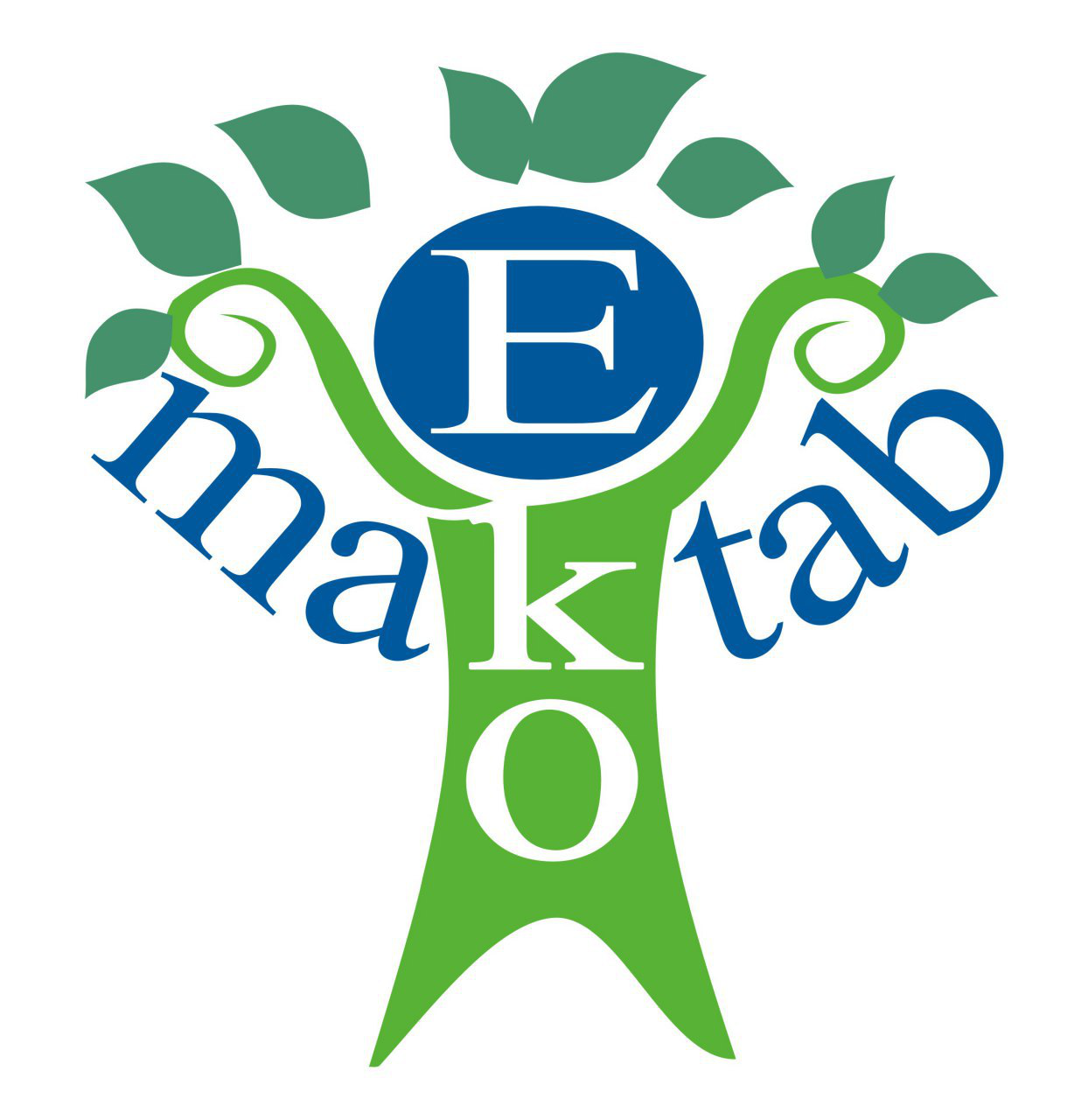 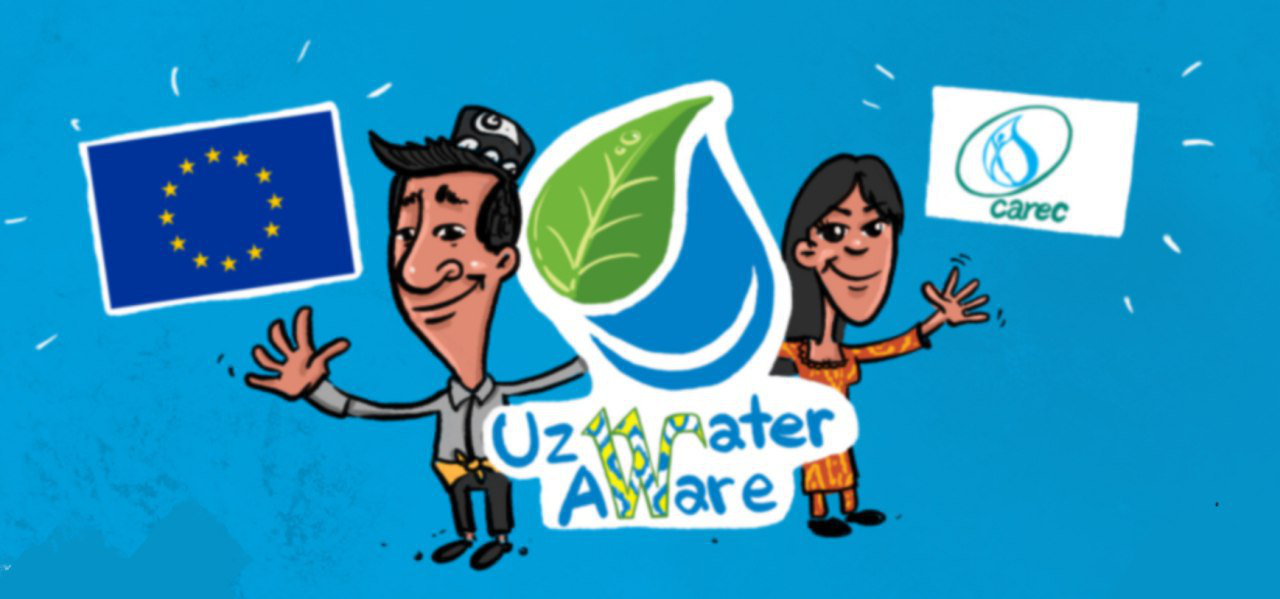 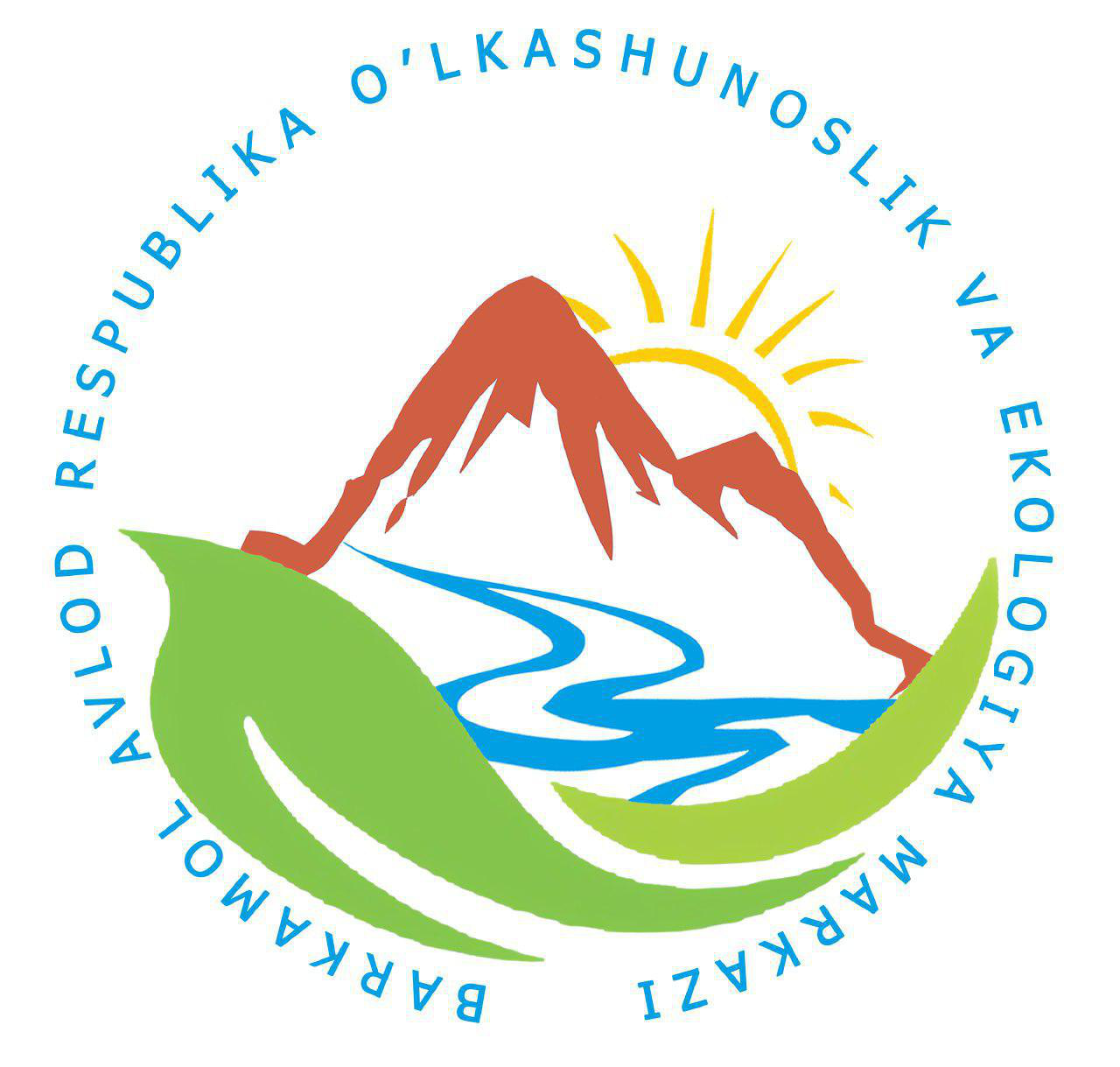 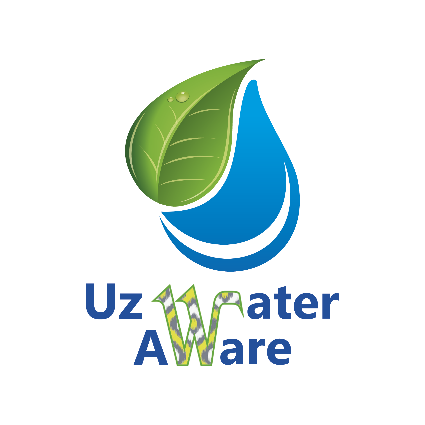 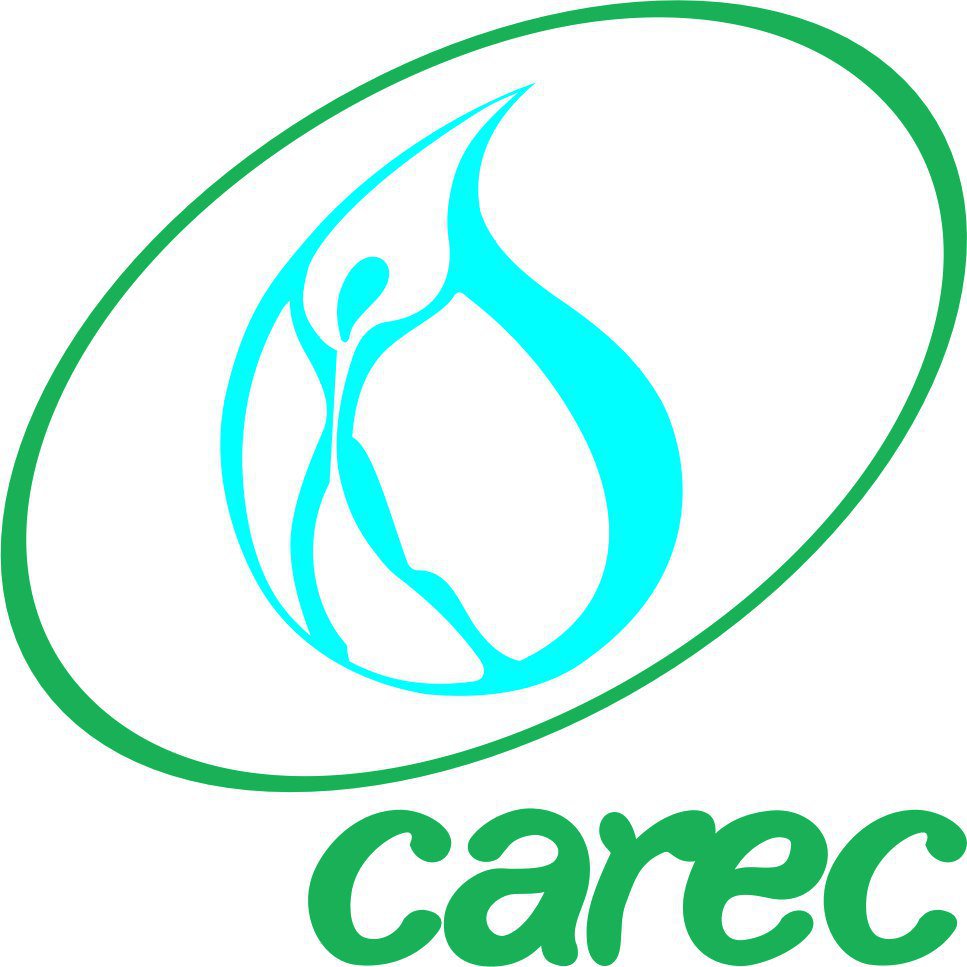 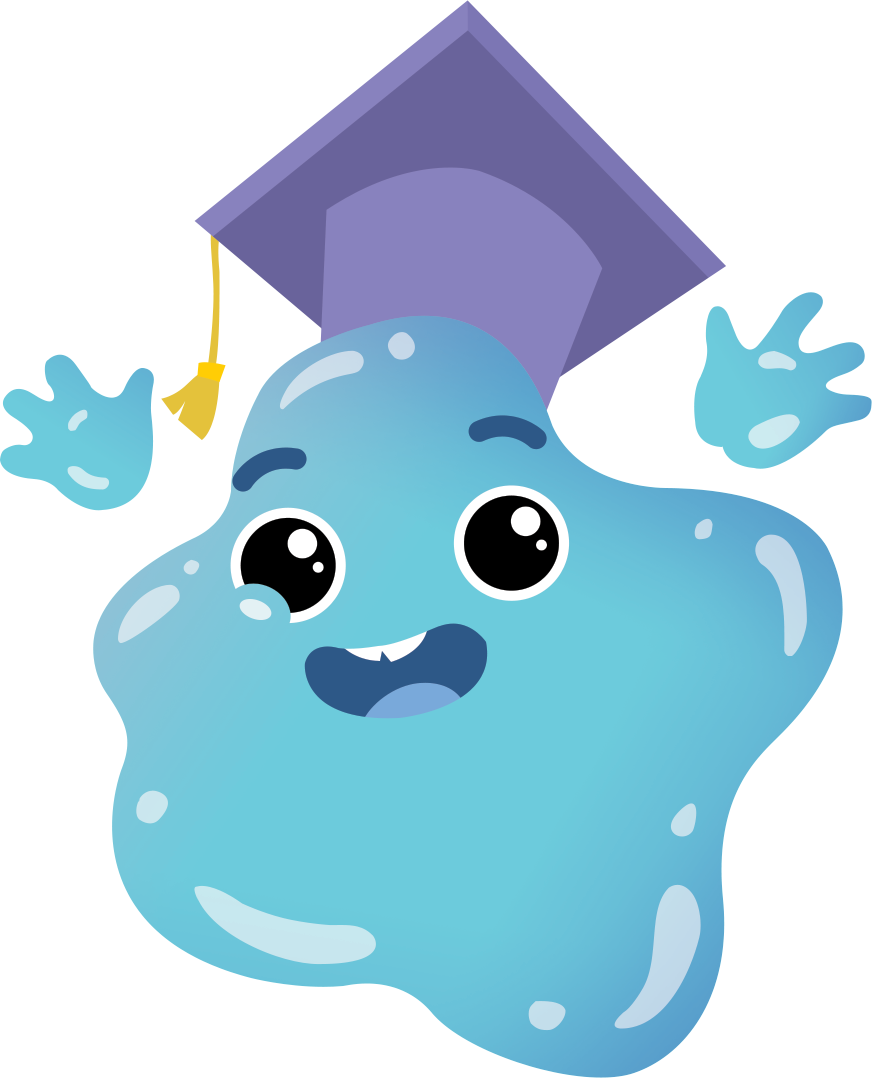 КРУГОВОРОТ ВОДЫ 
В ПРИРОДЕ
     Уроки о воде
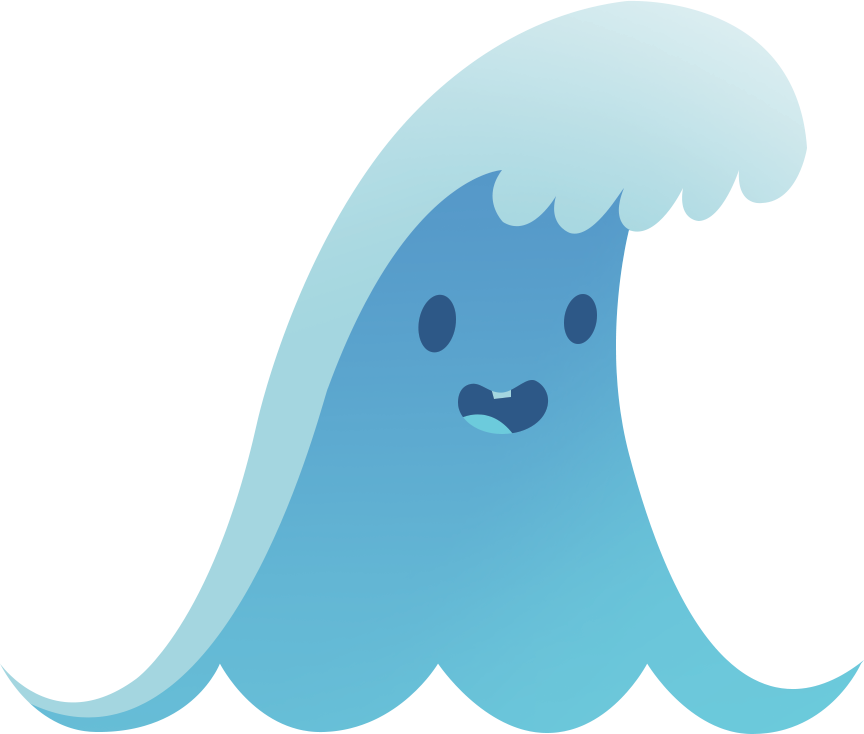 #уважайтеводу      #suvnihurmatlang     #respectwater

Данная презентация была подготовлена при финансовой поддержке Европейского Союза в рамках проекта UzWaterAware Регионального экологического центра Центральной Азии. Её содержание является исключительной ответственностью ННО «Ekomaktab» и не обязательно отражает точку зрения Европейского Союза
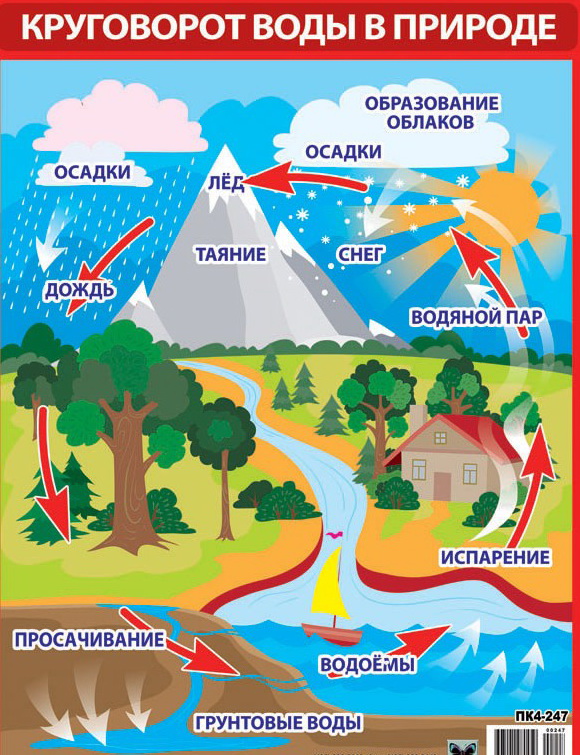 НУ  И КРУГОВОРОТ!
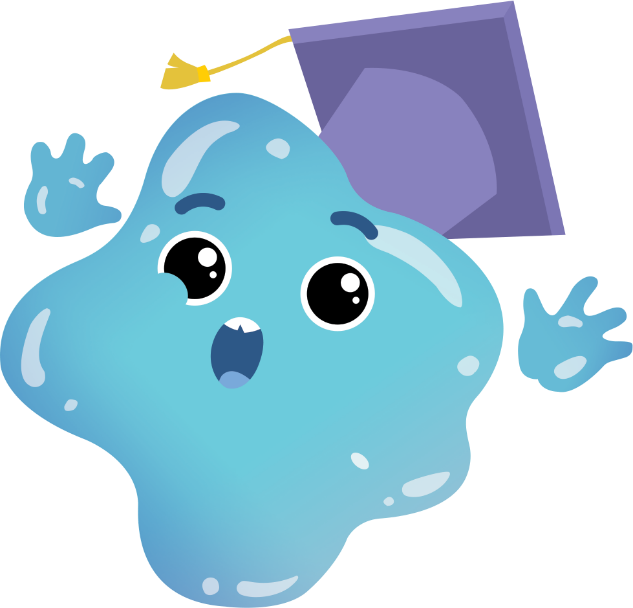 СЕКРЕТЫ ВОДЫ
           Уроки о воде
ПУТЬ ДОЛГИЙ!
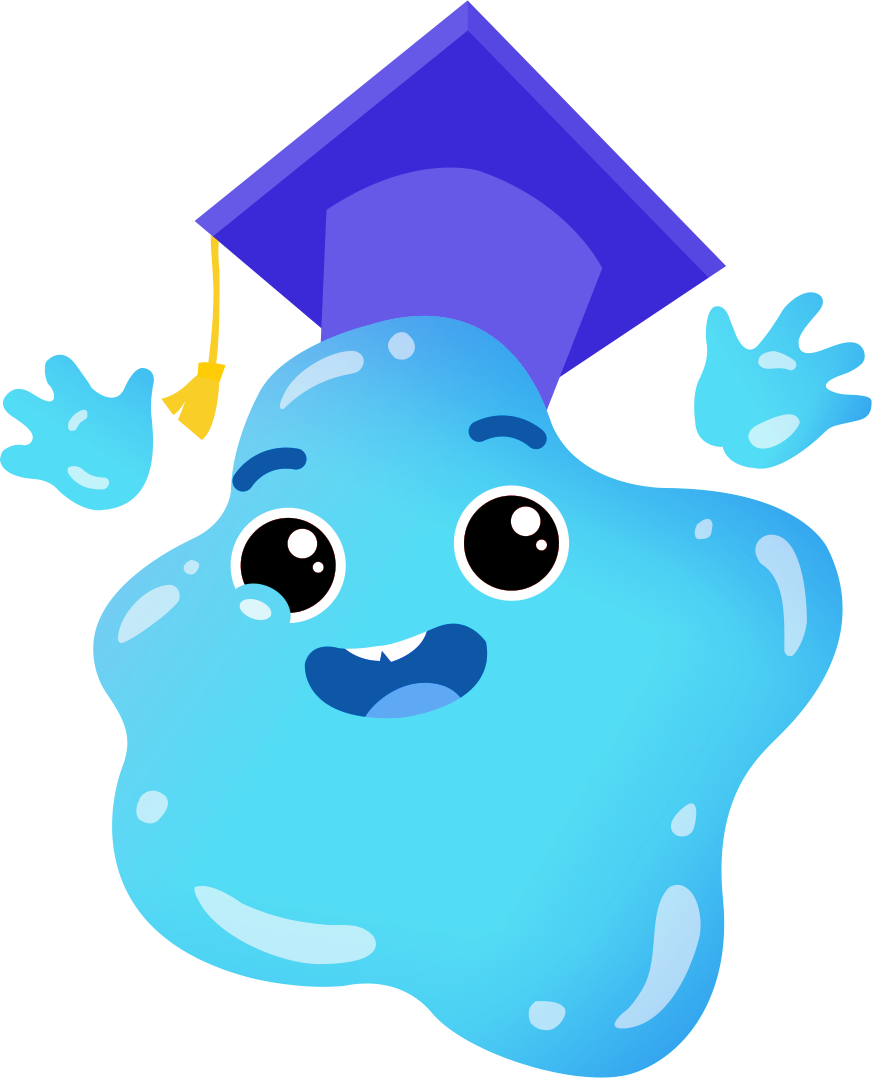 ИСПАРЕНИЕ — ПРОЦЕСС,  КОГДА  ВОДА   ПРИ  НАГРЕВАНИИ ПРЕВРАЩАЕТСЯ  В  ПАР  И  УХОДИТ  В  ВОЗДУХ. 
ДАЖЕ  КОГДА  МЫ  НЕ  ВИДИМ  ПАР,  ИСПАРЕНИЕ  ВСЁ  РАВНО ПРОИСХОДИТ.

КОНДЕНСАЦИЯ. КОГДА  ВОДНЫЕ  ПАРЫ  ПОДНИМАЮТСЯ  И  ДОСТИГАЮТ ВЕРХНИХ  СЛОЁВ  АТМОСФЕРЫ,  ХОЛОДНАЯ  ТЕМПЕРАТУРА  ЗАСТАВЛЯЕТ  ИХ  ВЫДЕЛЯТЬ  ТЕПЛО  И  СНОВА  ПРЕВРАЩАТЬСЯ  В  ЖИДКОСТЬ. 
ЭТИ  МЕЛКИЕ  КАПЕЛЬКИ  ВОДЫ  ОБРАЗУЮТ  ОБЛАКА.

ОСАДКИ.  КАПЛИ  ВОДЫ  В  ОБЛАКАХ  СОБИРАЮТСЯ  ВМЕСТЕ,  ОНИ СТАНОВЯТСЯ  БОЛЬШЕ  И  ТЯЖЕЛЕЕ.  ОНИ  ВЫПАДАЮТ  В  ВИДЕ  ДОЖДЯ, СНЕГА  ИЛИ  ГРАДА.

круговорот воды начинается снова.
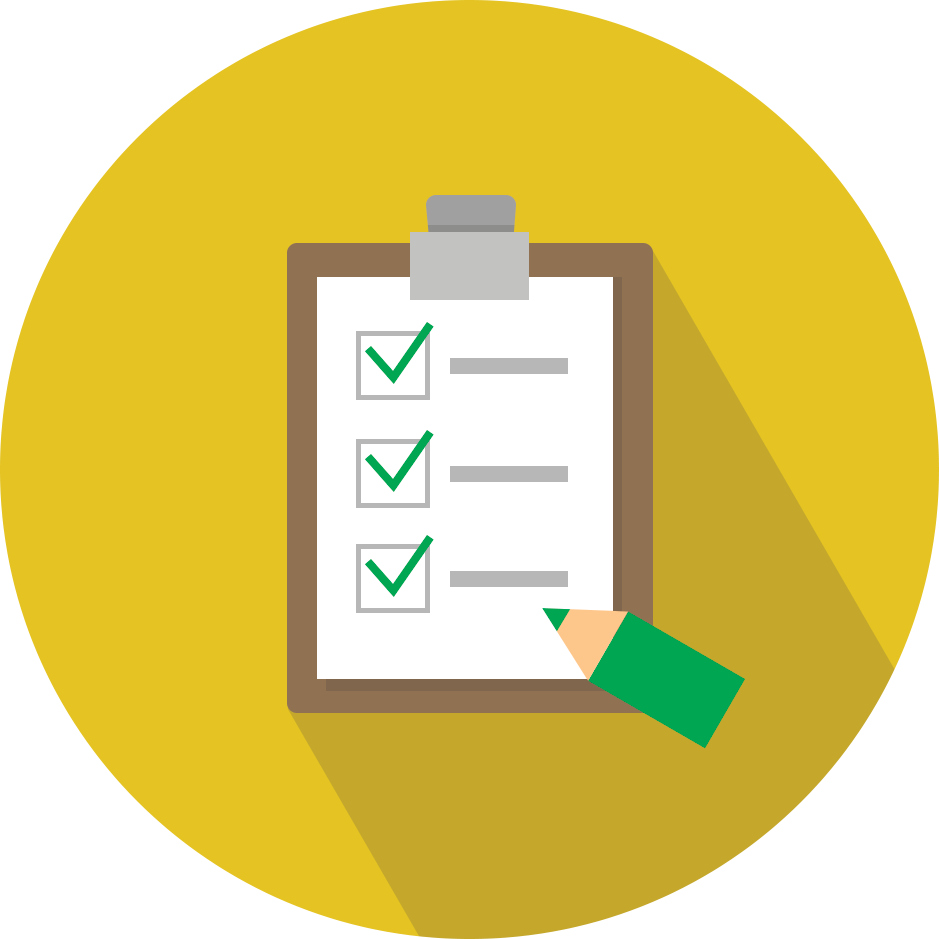 ПЕРЕНОС ВОДЫ.  В   ВИДЕ   ОСАДКОВ   ВОДА   СНОВА   
ПОПАДАЕТ   НА   ПОВЕРХНОСТЬ   ЗЕМЛИ.  
 
КАКАЯ-ТО   ЧАСТЬ   ВОДЫ   СТЕКАЕТ   ВНИЗ   И   ПОПАДАЕТ   В   МОРЯ,   ОЗЁРА   ИЛИ   РЕКИ. 

ДРУГАЯ — ВПИТЫВАЕТСЯ   В   ЗЕМЛЮ   И   СТАНОВИТСЯ   ГРУНТОВЫМИ ВОДАМИ.  НЕКОТОРАЯ  ЧАСТЬ  ВОДЫ  ПОГЛОЩАЕТСЯ  РАСТЕНИЯМИ  И  ЖИВОТНЫМИ. 
                                        КРУГОВОРОТ   ВОДЫ   НАЧИНАЕТСЯ   СНОВА!
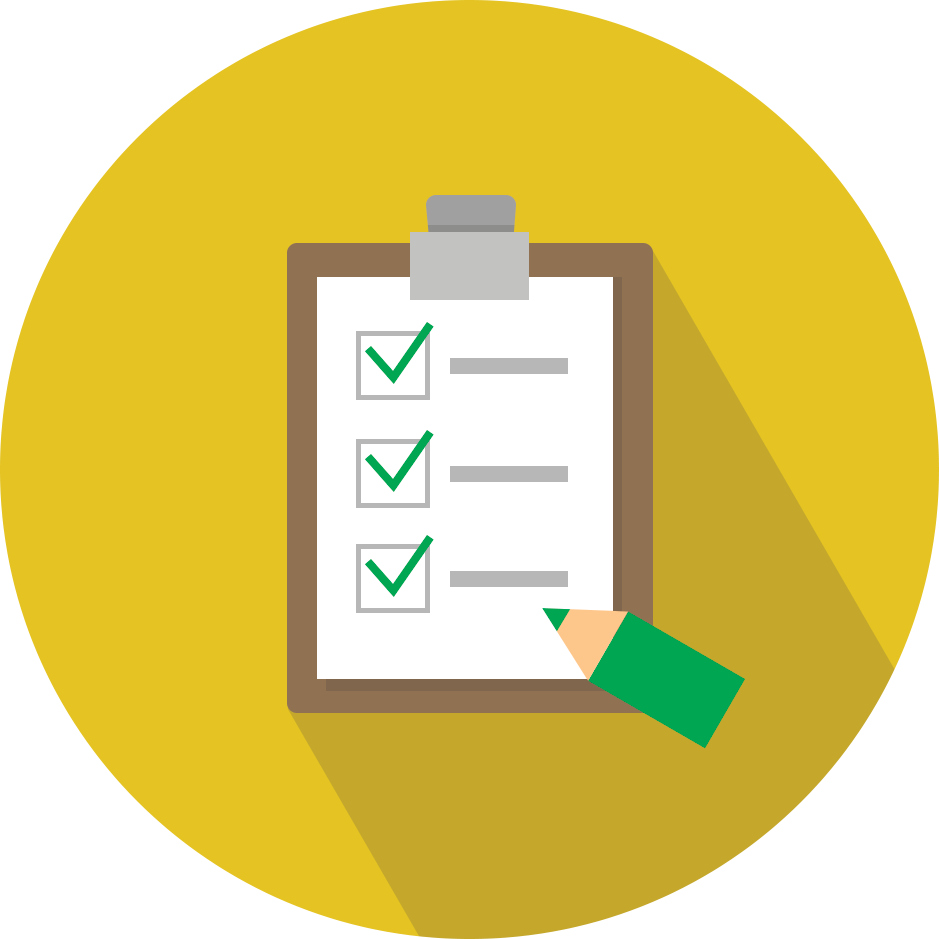 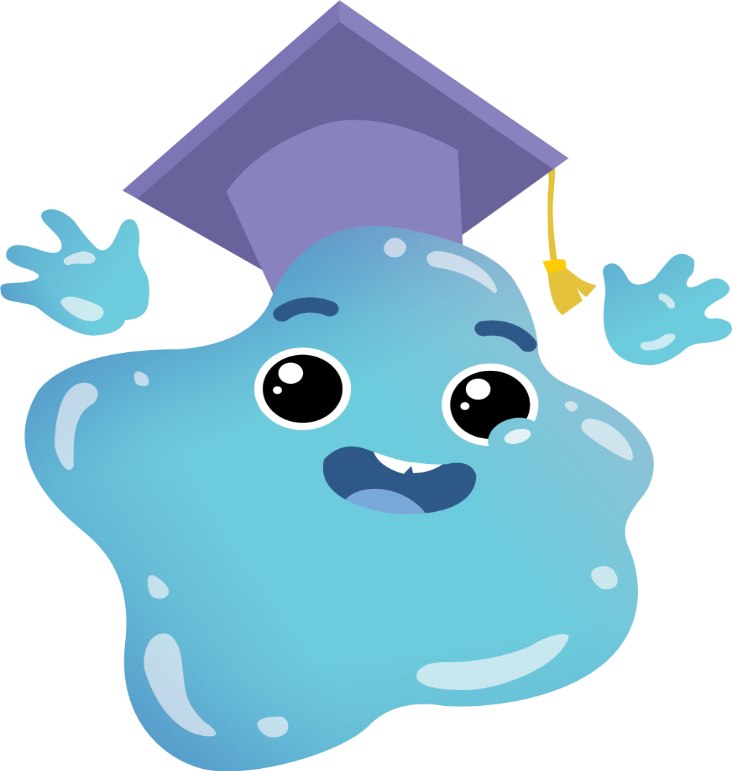 Уважайте друг друга! Уважайте воду!
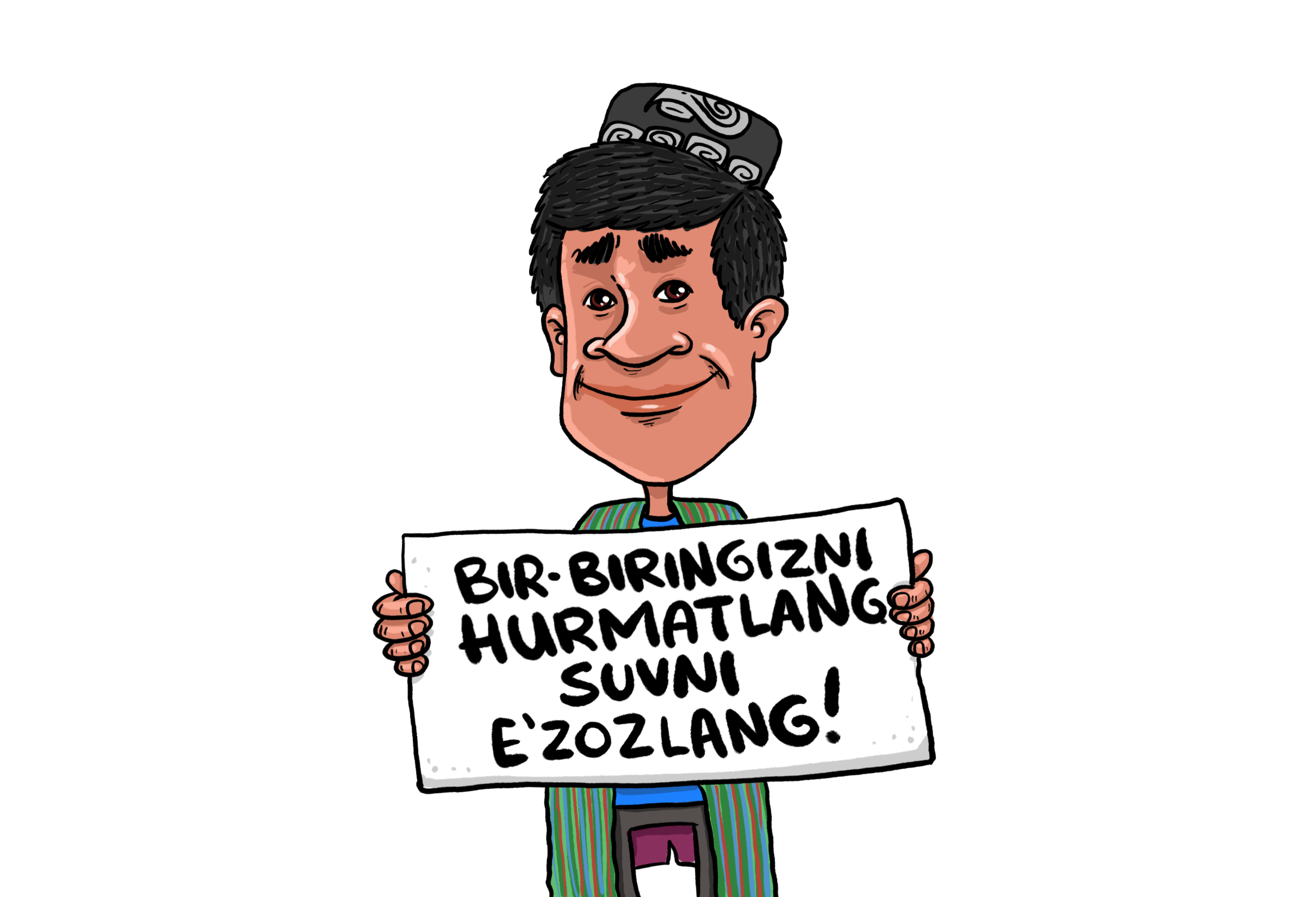